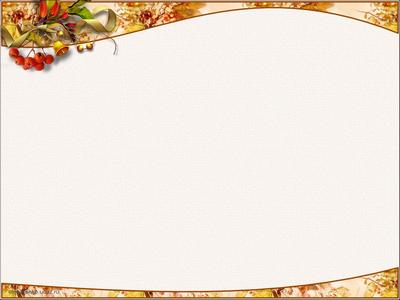 Український письменник, поет,
драматург, зачинатель сучасної 
української   літератури, громад-
ський діяч. 

Підтримував зв'язки з декабрис-тами. Його поема «Енеїда» (1798) стала першим в українській літературі твором, написаним народною мовою.
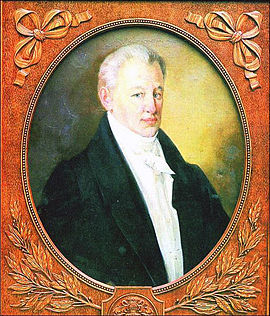 Іва́н Петро́вич Котляре́вський
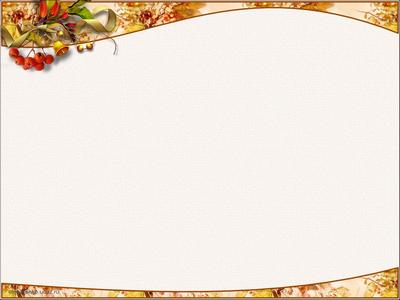 Український поет, письменник
(драматург,прозаїк), художник(живописець, гравер), громад
ський та політичний діяч.

Член  Кирило-Мефодіївського братства. 

Академік  Імператорської академії мистецтв
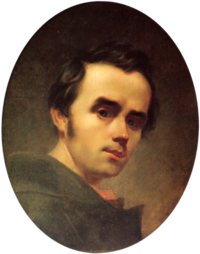 Шевченко Тарас Григорович
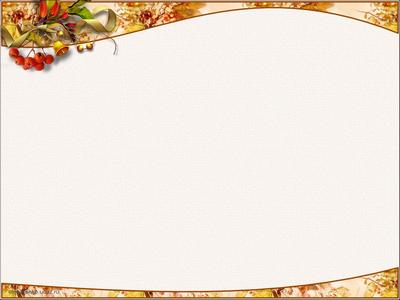 Українська письменниця, перекладач, культурний діяч. Писала у найрізноманітніших жанрах: поезії, ліриці, епосі, драмі, прозі, публіцистиці. 

Також працювала в ділянці фольклористики (220 народних мелодій записано з її голосу) і брала активну участь в українському національному русі.
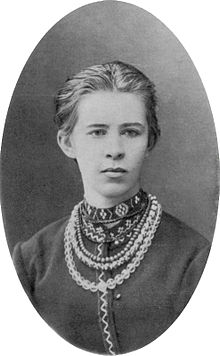 Ле́ся Украї́нка (справжнє ім'я: Лари́са Петрі́вна Ко́сач-Кві́тка)
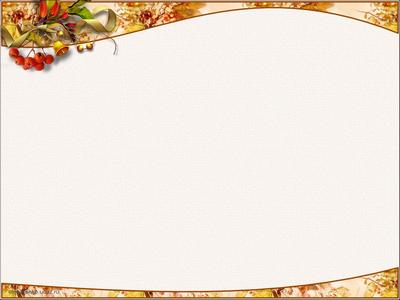 Український поет, перекладач, 
прозаїк, літературознавець, 
правозахисник. 

Один із найактивніших пред-ставників українського культу-
рного руху шістдесятників. 

Герой України.
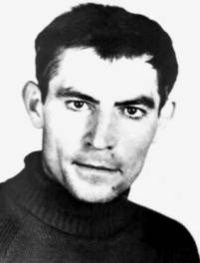 Васи́ль Семе́нович Сту́с
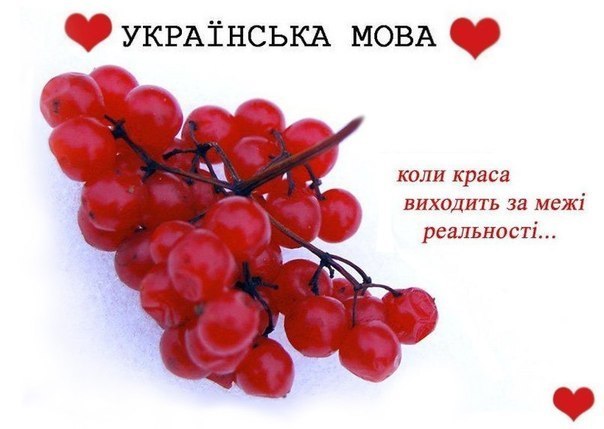 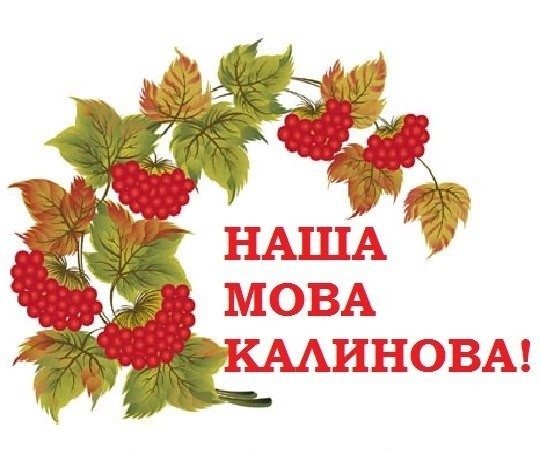 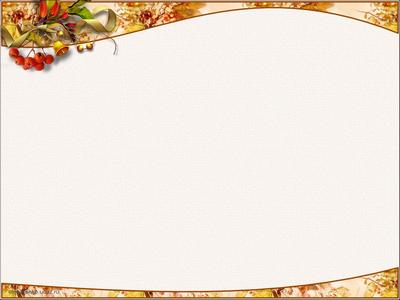 Українська письменниця-шістдесятниця, поетеса. 

Лауреат Шевченківської премії (1987), Премії Антоновичів (1989), премії Петрарки (1994).
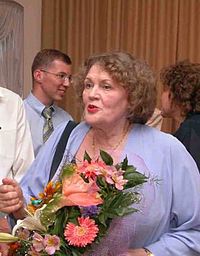 Лі́на Васи́лівна Косте́нко
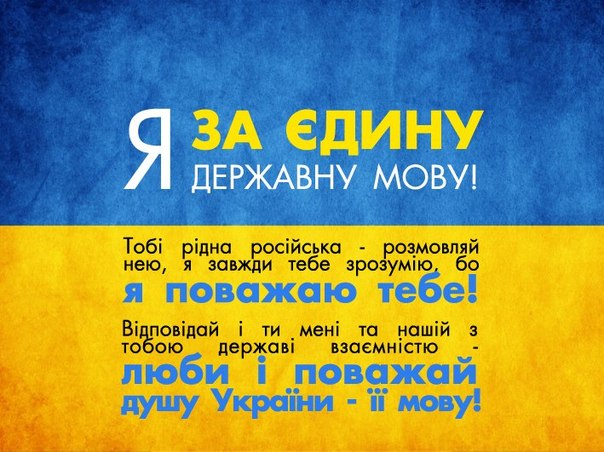 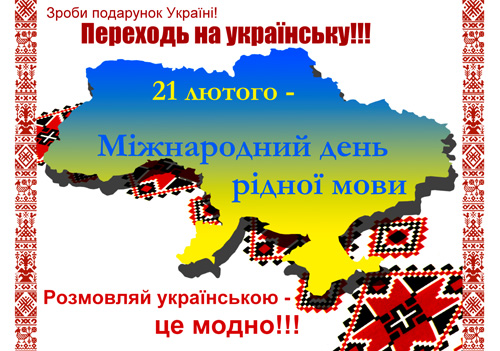